Экономическая игра – как продукт современных условий жизни дошкольников.
С изменением социально – экономических условий в стране необходимо воспитывать человека, который будет грамотным в экономических основах. Поэтому экономическое воспитание и образование нужно начинать как можно раньше, желательно уже с дошкольного возраста.

Учитывая то, что у дошкольников преобладает наглядно-образное мышление и основной вид деятельности – игра, именно, через игру ребенок осваивает и познает мир. 

Следовательно, игровая деятельность становится основным средством экономического воспитания старших дошкольников.
Игра для ребёнка- это серьёзное занятие. «Сделать серьезное занятие для ребенка занимательным – вот задача первоначального обучения» – говорил К.Д. Ушинский.
Сделать экономику понятной помогут сюжетно-дидактические и сюжетно-ролевые игры, которые одновременно относятся, как к развивающим, так и к обучающим. В таких играх имеется развернутый сюжет, включающий разнообразные роли, где определенные игровые задачи решаются непосредственно на основе усвоенных математических знаний и предлагаются ребенку в виде игровых правил. Игры помогают сделать экономику понятной для детей через моделирование реальных жизненных ситуаций: купля-продажа, производство и сбыт продукции и др.
Реализация в практической деятельности игр с экономическим содержанием способствует решению следующих задач:
 – закрепление в игровой форме представлений дошкольников о таких доступных понятиях, как деньги, товар, труд; 
– применению экономических знаний в конкретной ситуации; 
– воспитанию навыков бережного отношения к разным видам собственности, воспитание уважения к труду и людям труда.
Игры, которые можно использовать с целью экономического воспитания детей старшего дошкольного возраста, можно сгруппировать в соответствии с темами: 
– труд; 
– мир денег; 
– товары; 
– экономный хозяин.
Примерами игр по теме «Труд» являются: «Стройка», «Аптека», «Парикмахерская», «Поликлиника», «Кондитерская фабрика» «Ателье» и др. В организации данных игр у детей дошкольного возраста закрепляются представления об орудиях труда, о труде как экономической категории, о роли труда в жизни человека, осуществляется знакомство с производственным циклом изготовления товара или получения услуги, устанавливаются взаимосвязи между понятиями «труд», «продукт», «деньги».
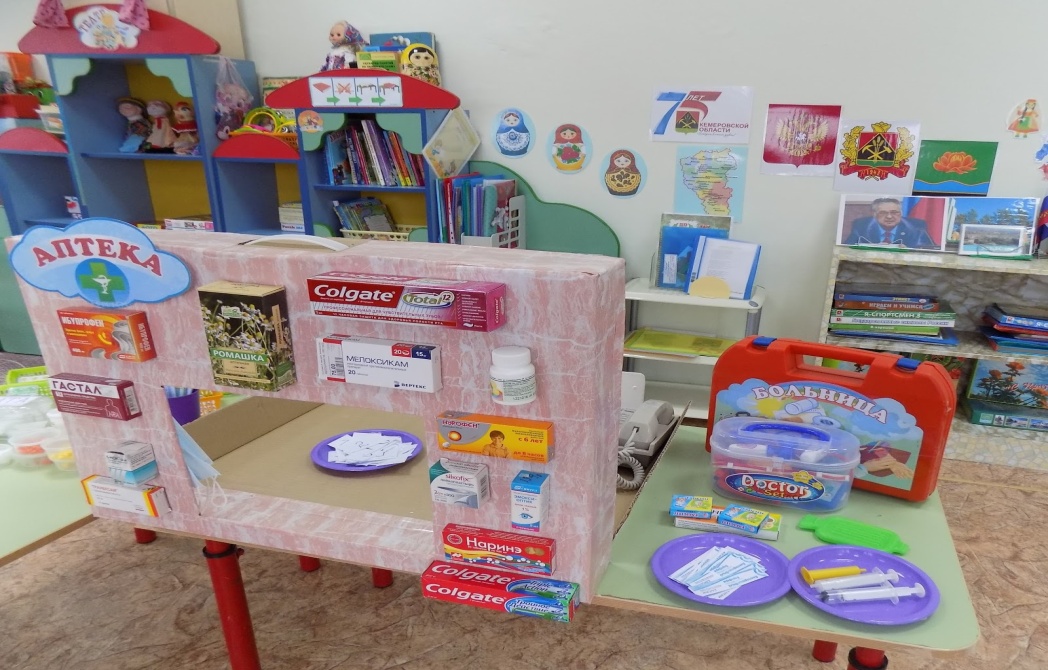 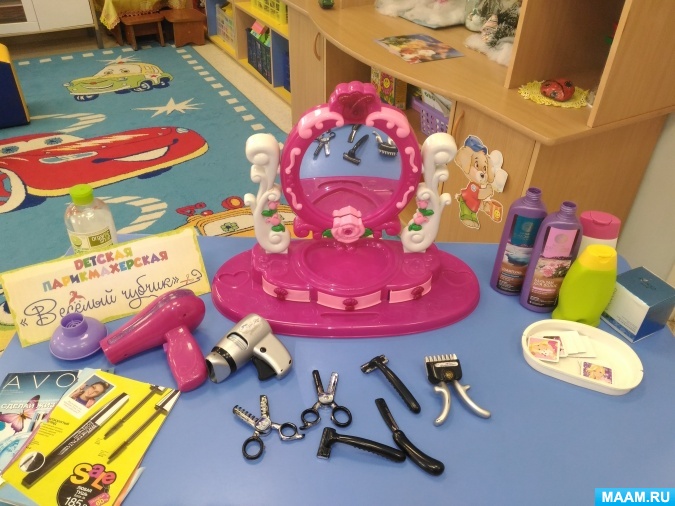 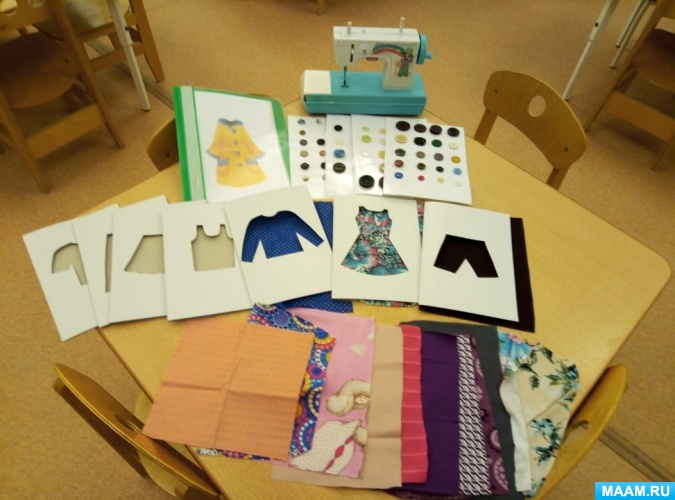 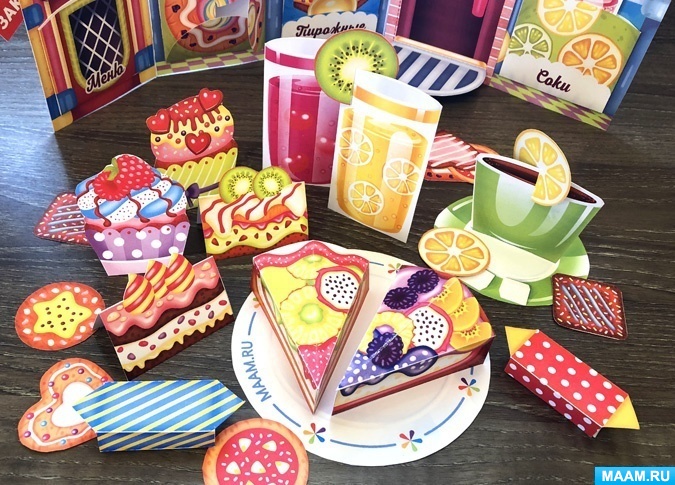 По теме «Мир денег» могут быть проведены следующие игры: «Банк», «Ярмарка», «Пункт обмена валюты». Игры позволят познакомить детей с денежными знаками, простейшими финансовыми операциями, кроме того, будут формироваться умения определения самостоятельно выгодности покупки, даётся понятие качества товара и понятие прибыли при его продаже. Данные игры позволяют также формировать правильное отношение к деньгам, являющихся предметом жизненной необходимости.
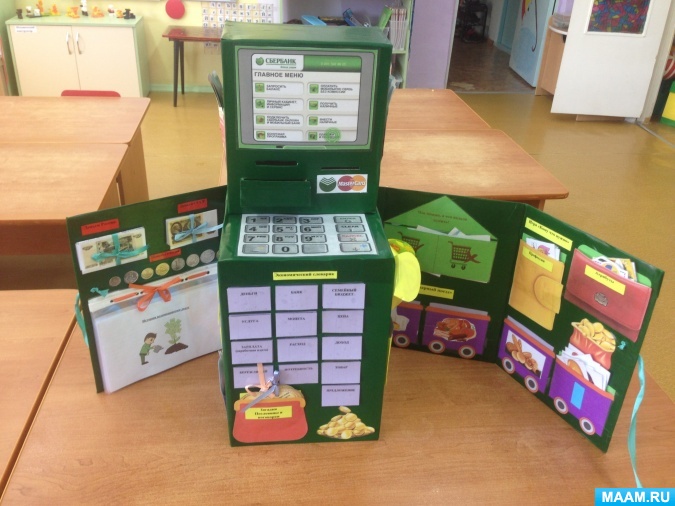 В играх по теме «Товары» могут быть представлены игры: «Супермаркет», «Детское кафе», «Туристическое агентство» и др. В результате применения данных игр дети узнают, что существуют разные формы сбыта продукции, детьми устанавливается зависимость стоимости товара от таких важных параметров, как качество и количество, игры учат правильному восприятию рекламы, происходит воспитание разумных потребностей, экономности, расчётливости.
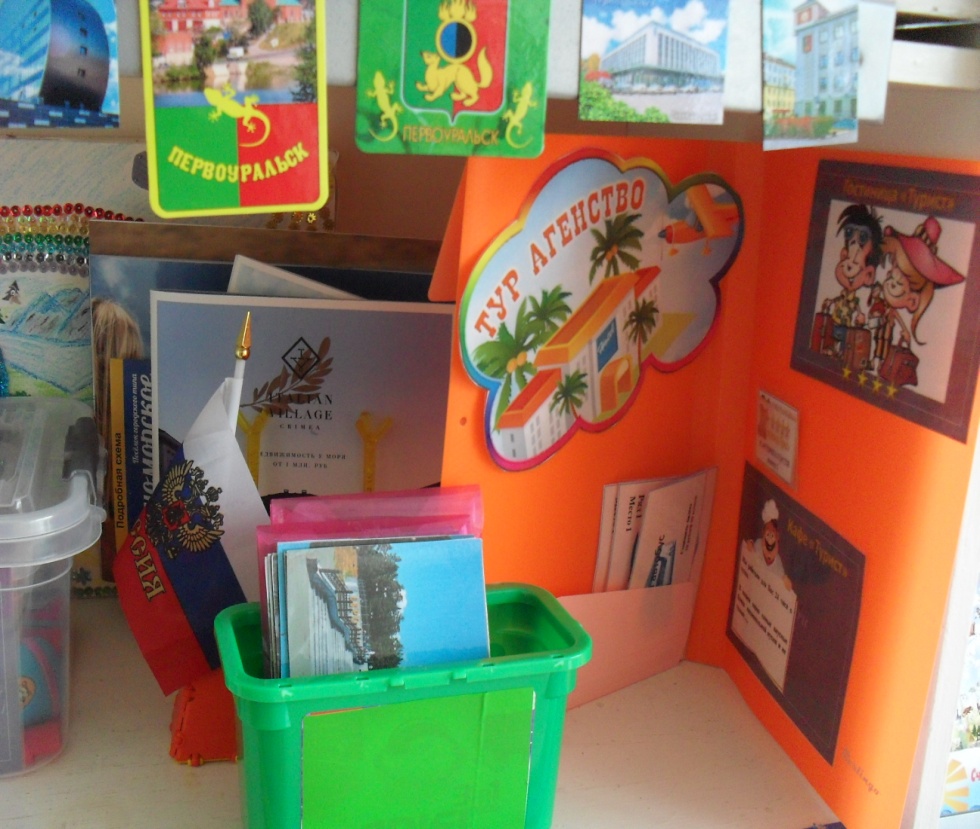 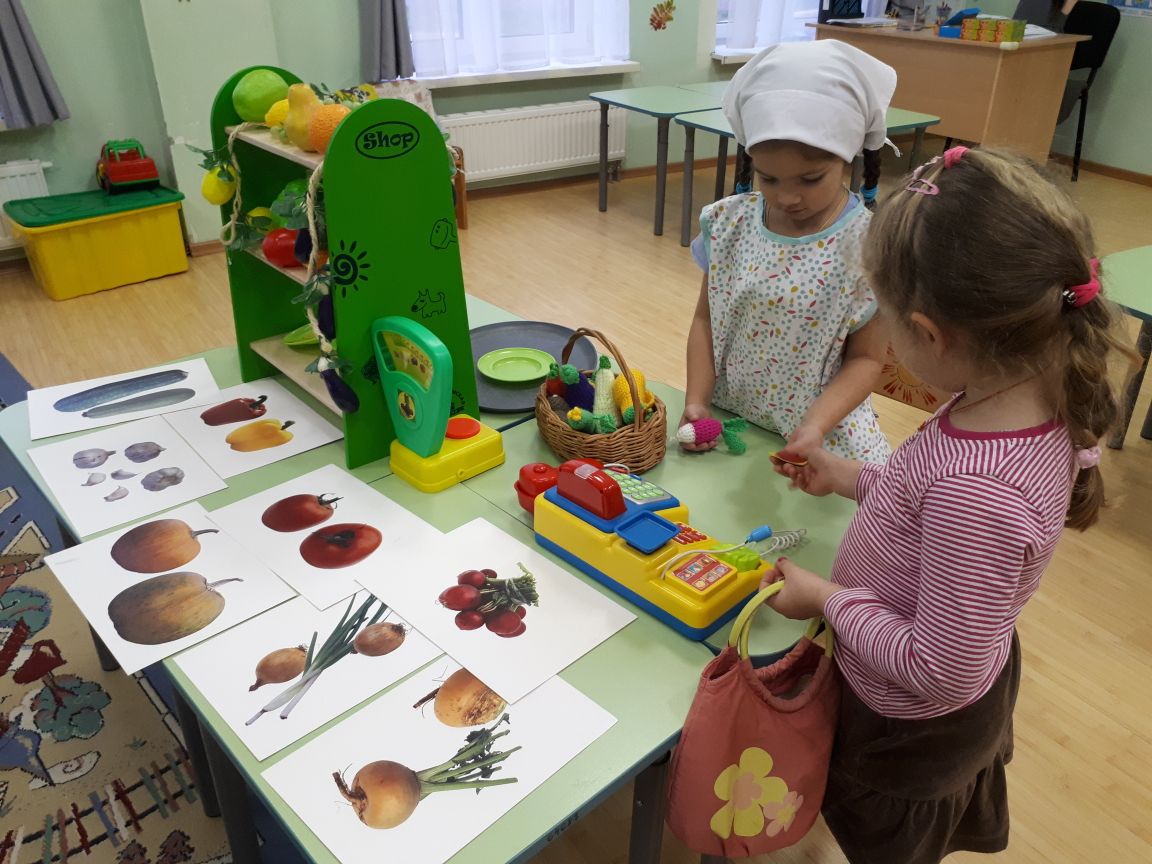 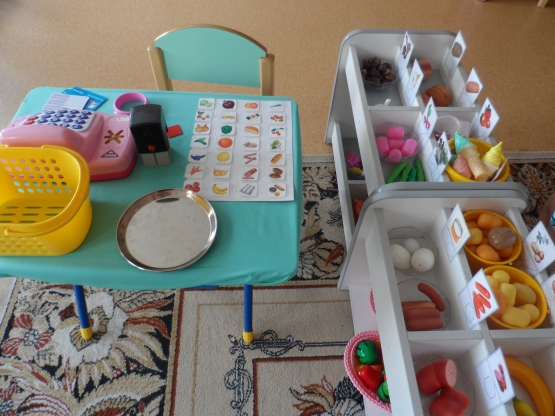 Тема «Экономный хозяин» может быть реализована в процессе организации следующих игр: «Экономная семья», «Путешествие», «Полезные покупки». В ходе данных игр воспитывается разумное поведение в различных жизненных ситуациях, которые непосредственно связаны с деньгами, у дошкольников формируется представление о бюджете, необходимости соотносить доходы и расходы, учат планированию, самостоятельному решению проблемных экономических ситуаций, даются представления о комплексе качеств (бережливость, рациональность, экономность, трудолюбие).
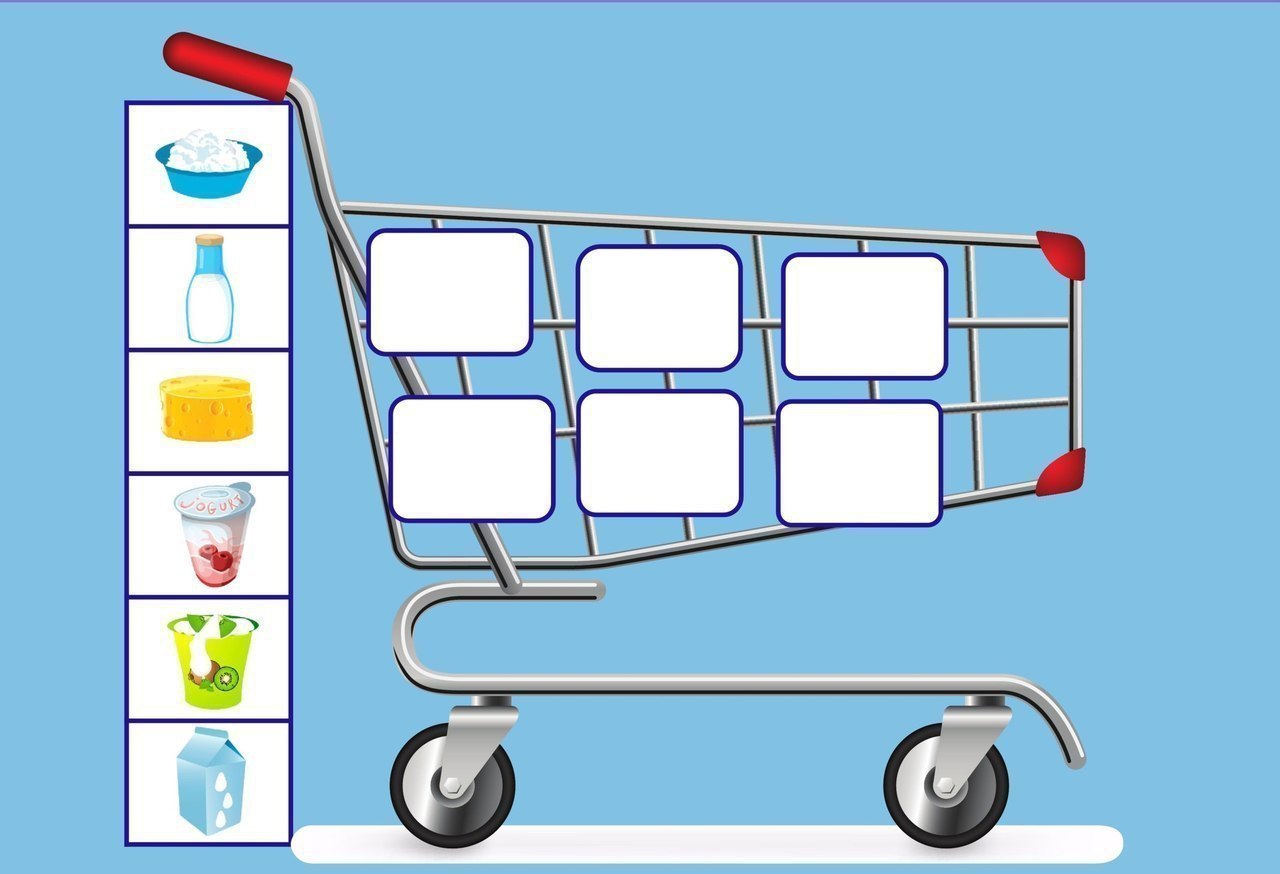 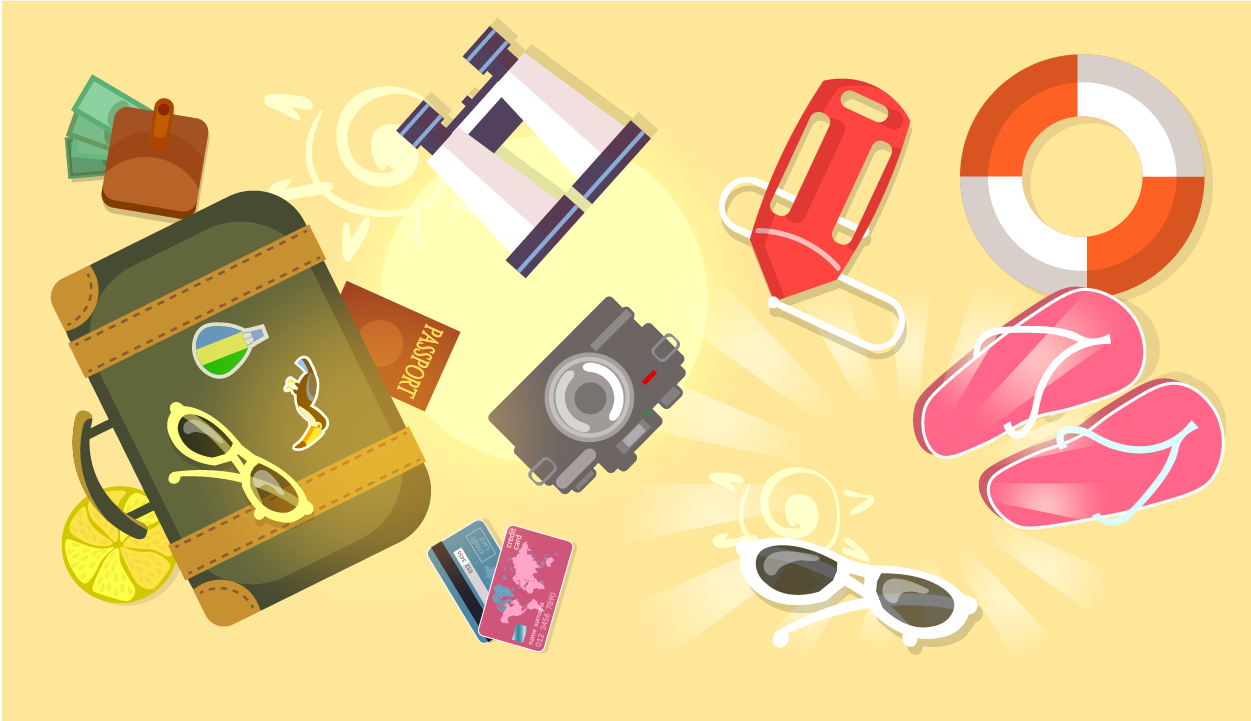 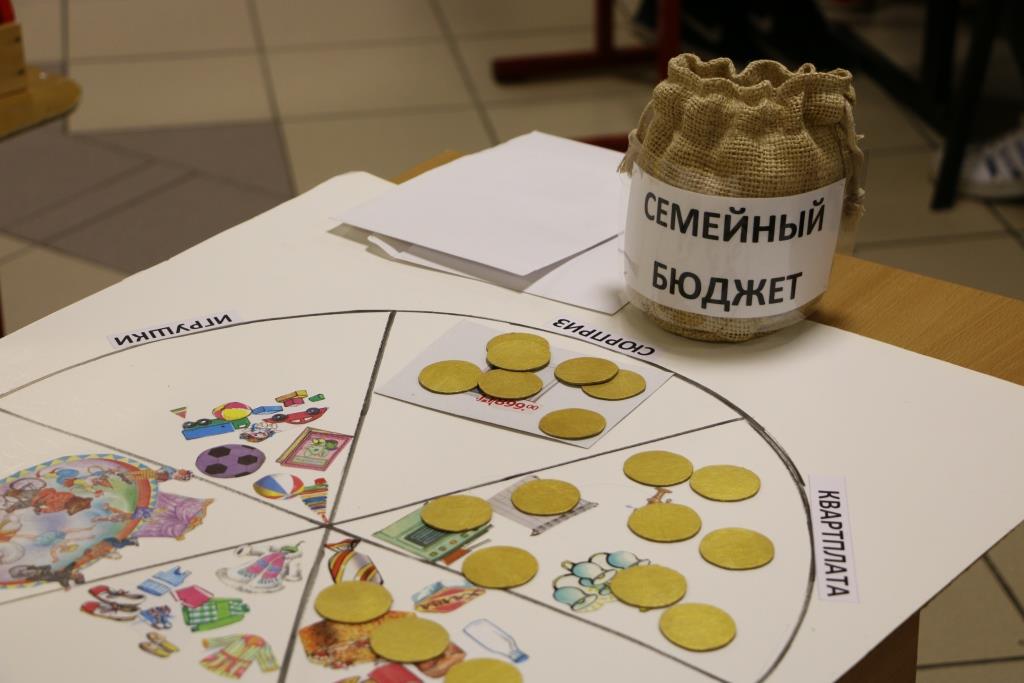 Важным условием реализации игр экономической направленности является организация развивающей предметно-пространственной среды -активизирующая экономическая зона.
Экономическую зону может представлять игровое оборудование с экономической тематикой:
 -игрушечные кассы, банкомат, машинки для пересчёта денег, офисная техника, прилавки и т. д.; 
-наборы денежных купюр, монет, печати, готовые бланки, магнитные карты; 
-муляжи товаров, униформа;  
-карточки с изображением профессии (продавец, повар, кассир, художник, банкир);
-карточки трудового действия (взвешивает товар, готовит еду, рисует, беседует, отсчитывает деньги, показывает рекламные образцы и др.);  
-карточки с изображением товаров или реальные предметы и игрушки; 
-таблички с названием магазинов: «Одежда», «Мебель», «Бытовая техника», «Сельхозпродукты» и т. д.
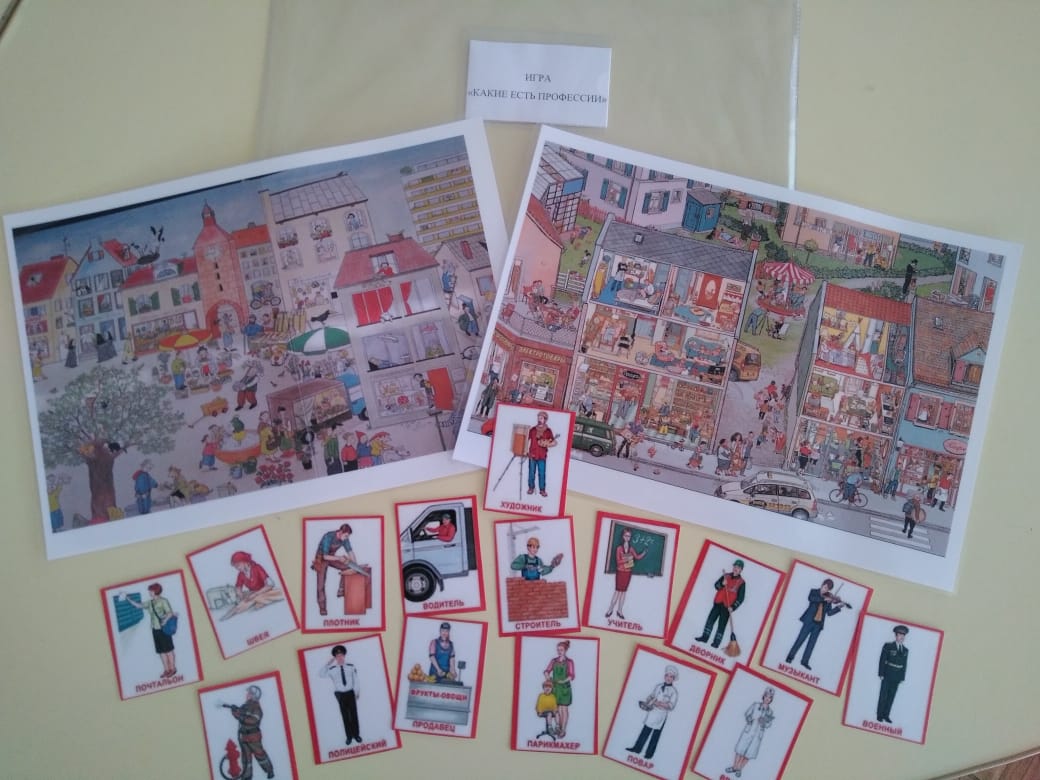 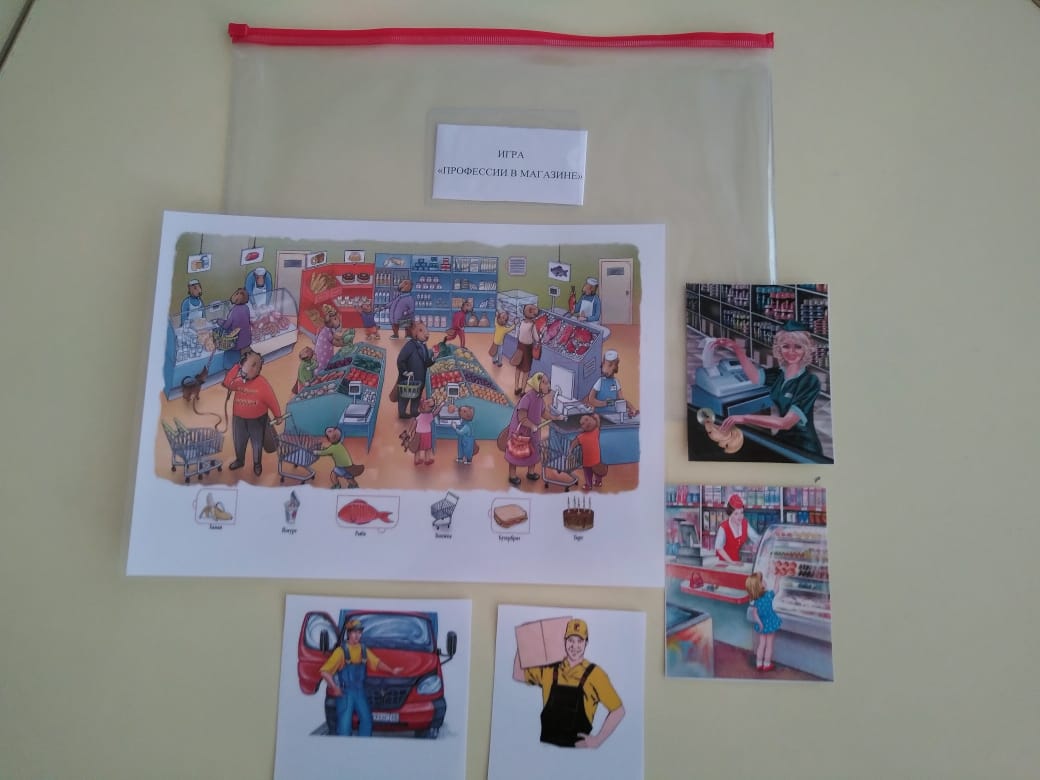 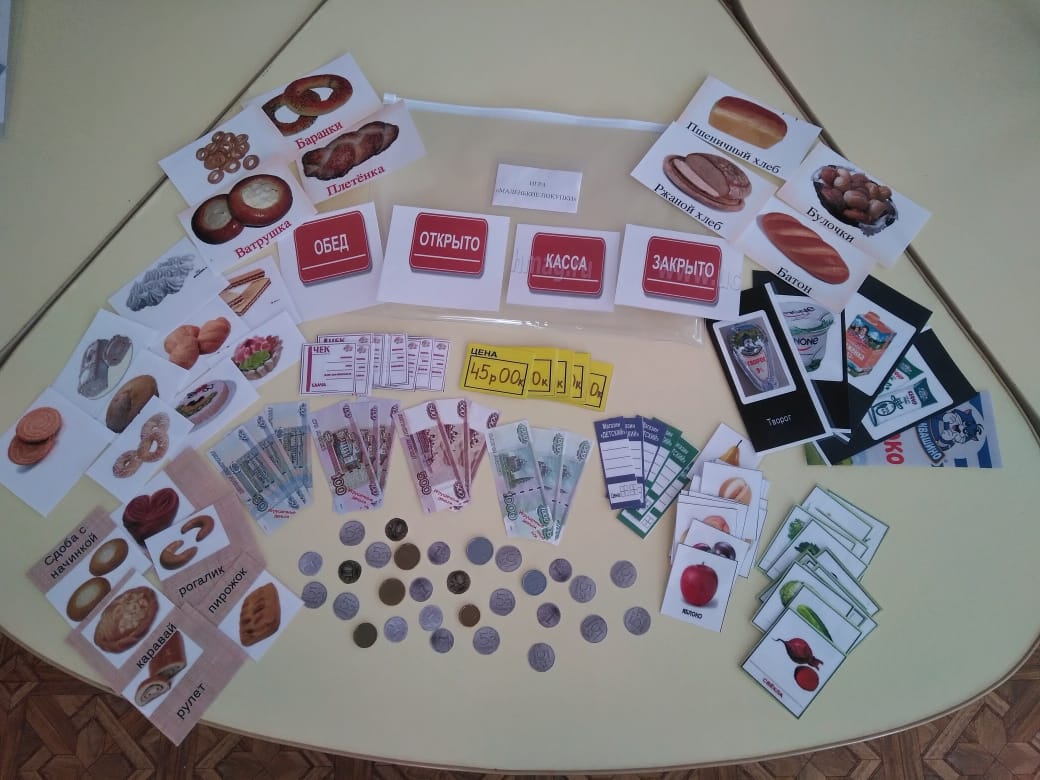 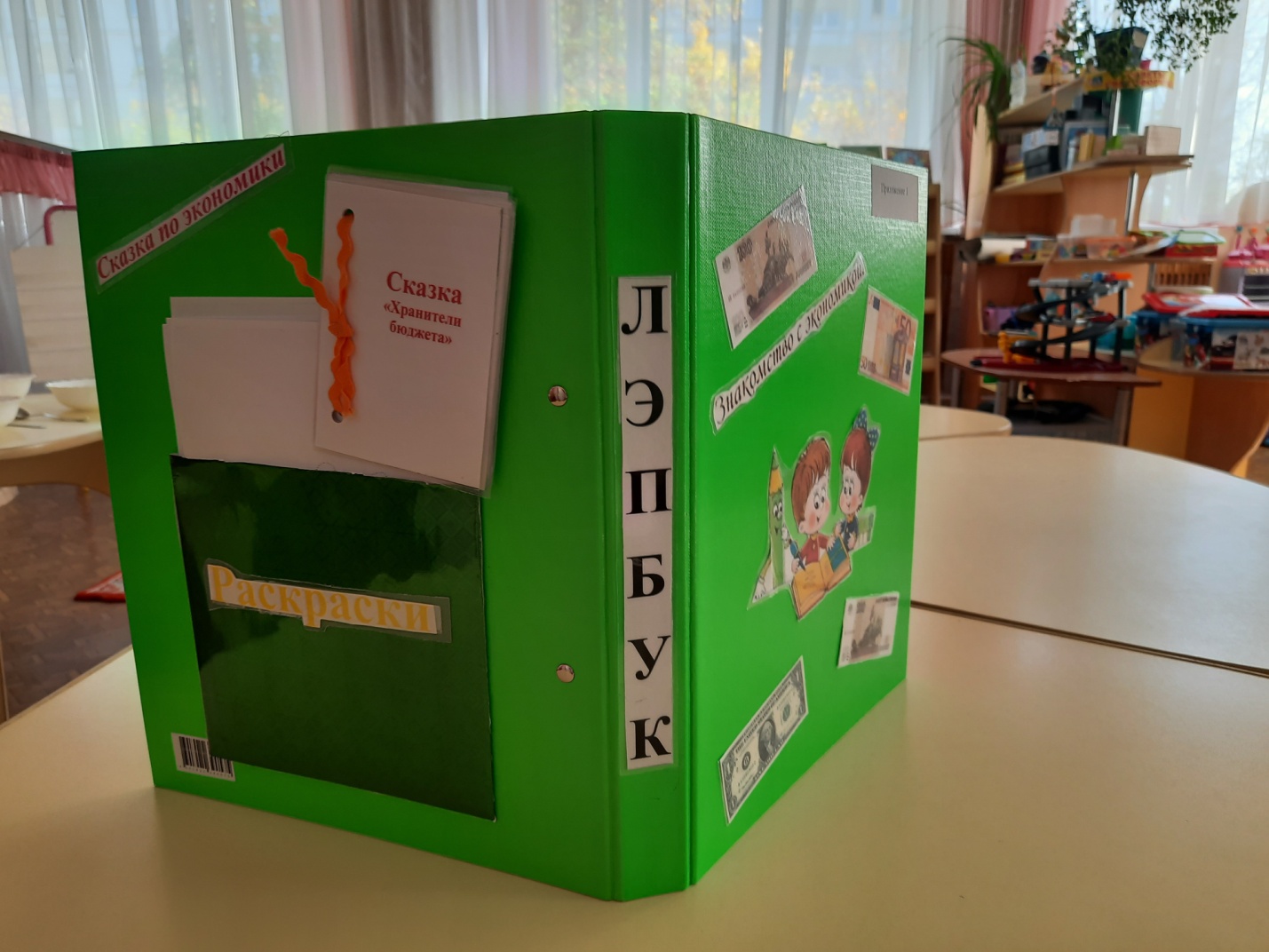 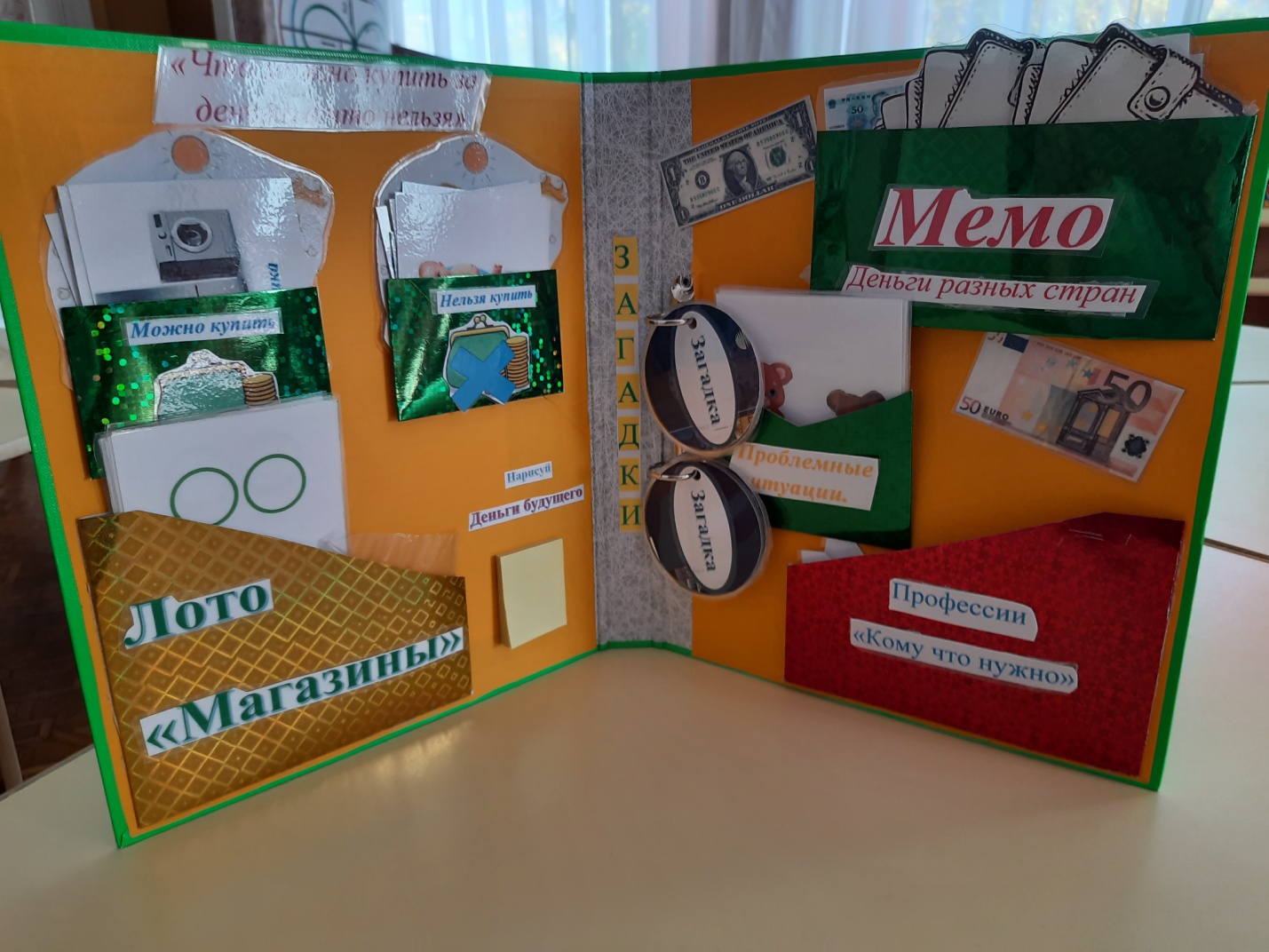 Итак, в ходе организации игр экономического содержания в старшем дошкольном возрасте дошкольниками получается необходимый минимум экономических знаний (о рациональном использовании времени, о трудовой деятельности, о деньгах, как эквиваленте результата человеческого труда и др.), формируются экономические умения и навыки (умение соизмерять уровень удовлетворения своих потребностей с материальными возможностями; умение организовывать свою работу с наименьшими затратами времени, сил и средств; проявлять бережливость в повседневной практической деятельности; умение правильно употреблять в речи экономические понятия и др.), воспитываются экономически значимые качества (бережливость, трудолюбие, аккуратность).